Кафедра Защищенных систем связиMalware (Вредоносное ПО)Лекция 3. Загрузочные вирусы
Заведующий кафедрой ЗСС
к.т.н., доц. А.В.Красов
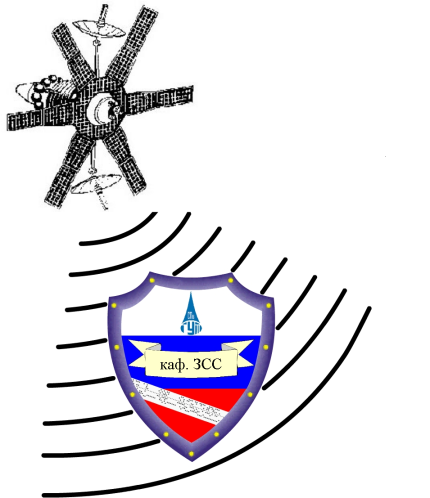 Кафедра Защищенных систем связи Malware (Вредоносное ПО)
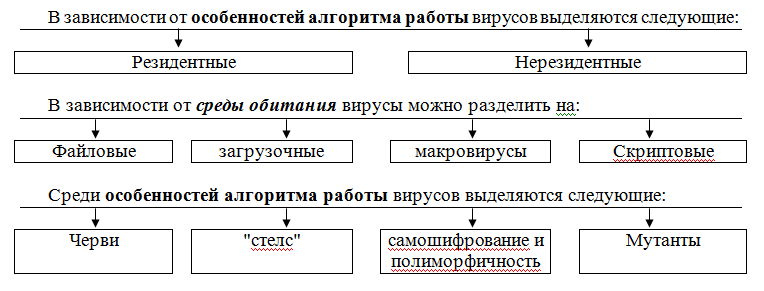 ü
Классификация компьютерных вирусов
Каф. ЗСС СПбГУТ
www.zss.sut.ru ; krasov@inbox.ru
Кафедра Защищенных систем связи Malware (Вредоносное ПО)
Вредоносные программы, заражающие эти программные компоненты, известны с 1986 г. – они называются загрузочными или boot-вирусами. Вирусы были распространены в 1980–1990-х годов, но в настоящее время встречаются крайне редко (как побочное свойдство файловых вирусов).
Дальнейшее развитие - «буткиты».
ü
Загрузочные вирусы
Каф. ЗСС СПбГУТ
www.zss.sut.ru ; krasov@inbox.ru
Кафедра Защищенных систем связи Malware (Вредоносное ПО)
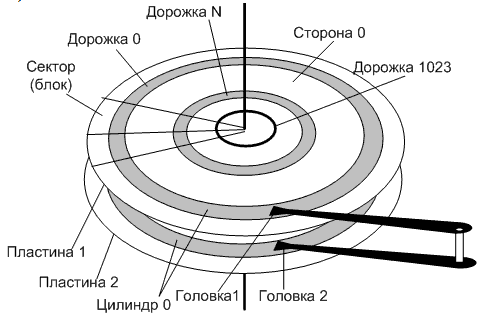 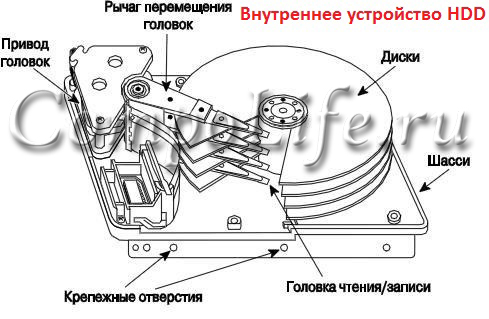 ü
Устройство жесткого диска
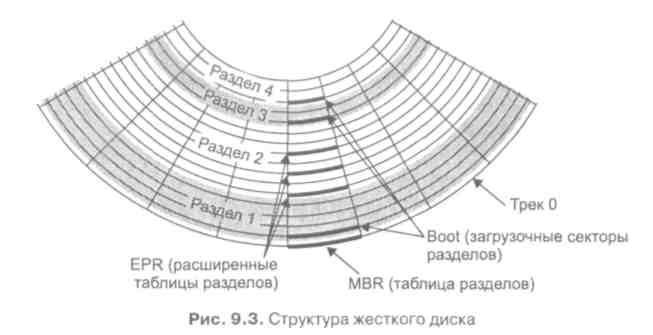 Каф. ЗСС СПбГУТ
www.zss.sut.ru ; krasov@inbox.ru
Кафедра Защищенных систем связи Malware (Вредоносное ПО)
По умолчанию в сектор имеет стандартный размер 512 байт.








Формула пересчета из CHS в LBA выглядит следующим образом:
NLBA = NsNhc + Nsh + s – 1,
где NLBA – абсолютный номер сектора (начиная с 0); Ns – количество секторов на дорожке; Nh – количество головок (рабочих поверхностей); c, h и s – номер дорожки, номер головки и номер сектора на дорожке соответственно.
ü
Адресация секторов
Каф. ЗСС СПбГУТ
www.zss.sut.ru ; krasov@inbox.ru
Кафедра Защищенных систем связи Malware (Вредоносное ПО)
работа с дисковым устройством через контроллер дисковода;
работа с дисковым устройством ROM BIOS. 

Начальная загрузка операционных систем использует только средства стандартных процедур BIOS. 

Для работы с дисками используется программное прерывание 13h BIOS.
Частично  для работы с дискетами можно использовать прерывание 40h.
ü
Работа с дисковыми устройствами
Каф. ЗСС СПбГУТ
www.zss.sut.ru ; krasov@inbox.ru
Кафедра Защищенных систем связи Malware (Вредоносное ПО)
00h - сброс устройства;
01h - дать статус ошибки последней операции;
02h – чтение сектора; 
03h - запись сектора;
04h – проверка секторов; 
05h – форматирование дорожки;
06h – форматирование дорожки с проверкой на битые сектора;
07h – форматирование диска начиная с заданной дорожки; 
08h – получение параметров диска; 
09h – инициализация параметров диска; 
0Ah - длинное чтение; 
0Bh - длинная запись; 
0Ch - искать цилиндр; 
0Dh – сброс устройства; 
0Eh – читать буфер секторов; 
0Fh - писать буфер секторов; 
10h – проверить готовность устройства; 
11h - рекалибровать устройство; 
12h - Диагностика RAM контроллера; 
13h – Диагностика устройства; 
14h – Внутренняя диагностика контроллера; 
15h – Читать тип диска (недоступна в XT BIOS); 
16h – Читать статус замены диска; 
17h – Установить тип дискеты (используется перед операцией форматирования); 
18h – Установить тип диска (используется перед операцией форматирования); 
20h - Получить тип дискеты.
ü
Прерывание 13 h (классический набор функций)
Каф. ЗСС СПбГУТ
www.zss.sut.ru ; krasov@inbox.ru
Кафедра Защищенных систем связи Malware (Вредоносное ПО)
Функция 0 - сброс устройства.Номер функции 0 в регистр AH.Вход:DL - номер устройстваВыход:Carry-флаг=1 при ошибке и код ошибки диска в AH.Примечание:Вызывает рекалибрацию контроллера, головки диска устанавливаются на нулевой трек.На некоторых системах, в случае, если на одной линии расположено два диска (конфигурация Master/Slave), запрос на реколибрацию выполняется обоими дисками.
ü
Пример описания функций прерывания 13h
Каф. ЗСС СПбГУТ
www.zss.sut.ru ; krasov@inbox.ru
Кафедра Защищенных систем связи Malware (Вредоносное ПО)
ü
Определяемые коды ошибок при работе с 13h
Каф. ЗСС СПбГУТ
www.zss.sut.ru ; krasov@inbox.ru
Кафедра Защищенных систем связи Malware (Вредоносное ПО)
Набор API реализует стандарт Enhanced Disk Drive (EDD).
EDD использует  адресацию в 64 бита, что позволяет использовать диски с размером примерно до 8-ми зеттабайт. 
Реальные потребности 
Адресация 28 бит (128 гбайт), а в настоящее время существует ограничение в 48 бит(128 петабайт).EDD предназначен для работы с устройствами в режиме адресации LBA.

Номера функций с 41h по 50h.

Обязательно проверить наличие данного расширения – функция 41h.
ü
Прерывание 13h (Расширенный функций)
Каф. ЗСС СПбГУТ
www.zss.sut.ru ; krasov@inbox.ru
Кафедра Защищенных систем связи Malware (Вредоносное ПО)
Функции 4Ah – 4Dh. 

Функции связанные с эмуляцией загрузки с диска, активации меню диска, установления загрузочного каталога.
ü
Прерывание 13h (функции загружаемых CD)
Каф. ЗСС СПбГУТ
www.zss.sut.ru ; krasov@inbox.ru
Кафедра Защищенных систем связи Malware (Вредоносное ПО)
Этот сервис DOS предоставляет прямой доступ к любому сектору диска, доступному через DOS-BIOS или устанавливаемые драйверы устройств:  
INT 25H читает секторы 
INT 26H записывает секторы
ü
Функции DOS - INT 25H/26H: Прямая дисковая операция чтения/записи
Каф. ЗСС СПбГУТ
www.zss.sut.ru ; krasov@inbox.ru
Кафедра Защищенных систем связи Malware (Вредоносное ПО)
Вход 
AL = номер диска (0=A, 1=B, и т.д.) 
CX = счетчик считываемых или записываемых секторов 
DX = начальный сектор (логический номер сектора DOS) 
DS:BX = адрес данных (исходный или целевой буфер) 
Выход 
Выход 
AX = код ошибки, если взведен флаг переноса (CF=1)
ü
Функции DOS - INT 25H/26H: Прямая дисковая операция чтения/записи
Каф. ЗСС СПбГУТ
www.zss.sut.ru ; krasov@inbox.ru
Кафедра Защищенных систем связи Malware (Вредоносное ПО)
ü
Функции DOS - INT 25H/26H: Прямая дисковая операция чтения/записи
Каф. ЗСС СПбГУТ
www.zss.sut.ru ; krasov@inbox.ru
Кафедра Защищенных систем связи Malware (Вредоносное ПО)
mov ah, 2 		; Команда "Читать сектор"
mov al, 1 		; Количество читаемых секторов равно 1
mov ch, 0 		; Номер цилиндра равен 0; старшие биты числа
				; могут размещаться в cl
mov cl, 1 		; Номер читаемого сектора равен 1
mov dh, 0 		; Номер головки равен 0
mov dl, 80h 		; 80h – код винчестера, 0 и 1 – дискет A: и B:
mov es, SEG Buffer 	; Сегмент буфера данных
mov bx, OFFSET Buffer 	; Смещение буфера данных
int 13h 			; выполнение операции чтения
ü
Примеры работы с основным функциями в ассемблере
Каф. ЗСС СПбГУТ
www.zss.sut.ru ; krasov@inbox.ru
Кафедра Защищенных систем связи Malware (Вредоносное ПО)
cmd = 2; 	// Команда "Читать сектор"
nsecs=1; 	// Количество читаемых секторов равно 1
track=0; 	// Номер цилиндра равен 0
sector=1; 	// Номер читаемого сектора равен 1
head = 0; 	// Номер головки равен 0
drive = 0x80; 	// 80h – код первого винчестера; коды 0 и 1
			// cоответствуют дисководам A: и B:
result=biosdisk(cmd, drive,head,track,sector,nsecs,buf);
ü
Примеры работы с основным функциями в С
Каф. ЗСС СПбГУТ
www.zss.sut.ru ; krasov@inbox.ru
Кафедра Защищенных систем связи Malware (Вредоносное ПО)
#define WIN32_DIOC_DOS_INT13 4
typedef struct DIOCRegs {
DWORD reg_EBX;
DWORD reg_EDX;
DWORD reg_ECX;
DWORD reg_EAX;
DWORD reg_EDI;
DWORD reg_ESI;
DWORD reg_Flags;
} DIOC_REGISTERS, *PDIOC_REGISTERS;
DIOC_REGISTERS r;
...
HANDLE h = CreateFile("\\\\.\\vwin32", 0, 0, NULL, 0, FILE_FLAG_DELETE_ON_CLOSE,NULL);
r.reg_EAX=0x201;
r.reg_EBX=(DWORD) &Buf;
r.reg_ECX=0x0001;
r.reg_EDX=0;
DeviceIoControl(h, WIN32_DIOC_DOS_INT13, &r,
sizeof(r), &r, sizeof(r), &n, 0);
. . .
ü
прочитать сектор дискового устройства в Windows 9X:
Каф. ЗСС СПбГУТ
www.zss.sut.ru ; krasov@inbox.ru
Кафедра Защищенных систем связи Malware (Вредоносное ПО)
BYTE mbr[512]; DWORD dwRead;
...
HANDLE hDisk = CreateFile("\\\\.\\PhysicalDrive0", GENERIC_READ,
FILE_SHARE_READ, NULL, OPEN_EXISTING, 0, NULL);
ReadFile(hDisk, &mbr, 512, &dwRead, NULL);
...
ü
Windows-семействах NT:
Каф. ЗСС СПбГУТ
www.zss.sut.ru ; krasov@inbox.ru
Кафедра Защищенных систем связи Malware (Вредоносное ПО)
int f; unsigned char buf[512];
f=open("/dev/hda", O_RDONLY);
read(f, buf, 512);
. . .
ü
Unix-подобных операционных систем
Каф. ЗСС СПбГУТ
www.zss.sut.ru ; krasov@inbox.ru
Кафедра Защищенных систем связи Malware (Вредоносное ПО)
Аппаратный сброс всех устройств ПК; 
Управление передается на программу POST (BIOS);
Программа POST: тестирование оборудования, инициализация, поиск устройства для загрузки; 
прочитать boot- сектор {0,0,1}, загрузить его содержимое в ОЗУ по жестко фиксированному адресу 0:7C00h и передать туда управление. 

Для дискеты – запуск программы boot- сектора; 

Для винчестера: 
Главная загрузочную запись – MBR (Master Boot Record) - внесистемный загрузчик, Partition Table.
boot-сектор конкретной операционной системы.
ü
Процедура загрузки ПК
Каф. ЗСС СПбГУТ
www.zss.sut.ru ; krasov@inbox.ru
Кафедра Защищенных систем связи Malware (Вредоносное ПО)
ü
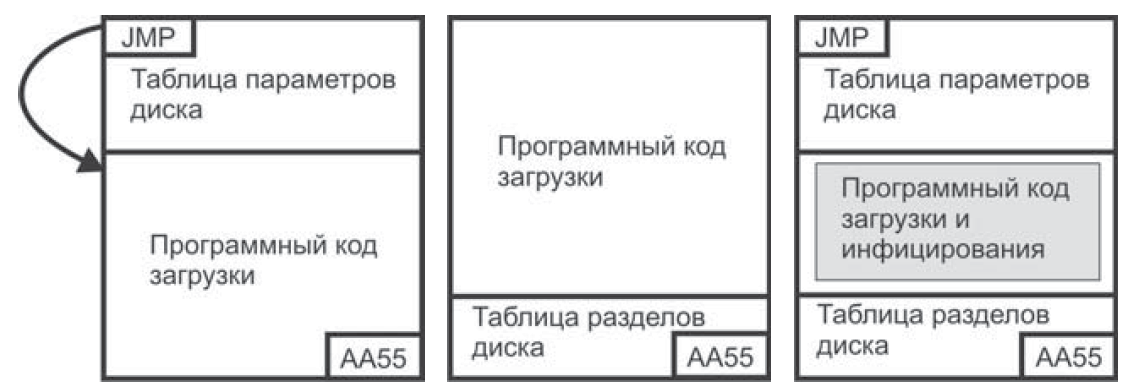 Структура Boot-сектора
Каф. ЗСС СПбГУТ
www.zss.sut.ru ; krasov@inbox.ru
Кафедра Защищенных систем связи Malware (Вредоносное ПО)
Пример текста
ü
Основные задачи кафедры в учебной работе
Каф. ЗСС СПбГУТ
www.zss.sut.ru ; krasov@inbox.ru
Кафедра Защищенных систем связи Malware (Вредоносное ПО)
Пример текста
ü
Основные задачи кафедры в учебной работе
Каф. ЗСС СПбГУТ
www.zss.sut.ru ; krasov@inbox.ru
Кафедра Защищенных систем связи Malware (Вредоносное ПО)
Пример текста
ü
Основные задачи кафедры в учебной работе
Каф. ЗСС СПбГУТ
www.zss.sut.ru ; krasov@inbox.ru
Кафедра Защищенных систем связи Malware (Вредоносное ПО)
Пример текста
ü
Основные задачи кафедры в учебной работе
Каф. ЗСС СПбГУТ
www.zss.sut.ru ; krasov@inbox.ru
Кафедра Защищенных систем связи Malware (Вредоносное ПО)
Пример текста
ü
Основные задачи кафедры в учебной работе
Каф. ЗСС СПбГУТ
www.zss.sut.ru ; krasov@inbox.ru
Кафедра Защищенных систем связи Malware (Вредоносное ПО)
Пример текста
ü
Основные задачи кафедры в учебной работе
Каф. ЗСС СПбГУТ
www.zss.sut.ru ; krasov@inbox.ru
Кафедра Защищенных систем связи Malware (Вредоносное ПО)
Пример текста
ü
Основные задачи кафедры в учебной работе
Каф. ЗСС СПбГУТ
www.zss.sut.ru ; krasov@inbox.ru
Кафедра Защищенных систем связи Malware (Вредоносное ПО)
Пример текста
ü
Основные задачи кафедры в учебной работе
Каф. ЗСС СПбГУТ
www.zss.sut.ru ; krasov@inbox.ru
Кафедра Защищенных систем связи Malware (Вредоносное ПО)
Пример текста
ü
Основные задачи кафедры в учебной работе
Каф. ЗСС СПбГУТ
www.zss.sut.ru ; krasov@inbox.ru
Кафедра Защищенных систем связи Malware (Вредоносное ПО)
Пример текста
ü
Основные задачи кафедры в учебной работе
Каф. ЗСС СПбГУТ
www.zss.sut.ru ; krasov@inbox.ru
Кафедра Защищенных систем связи Malware (Вредоносное ПО)
Пример текста
ü
Основные задачи кафедры в учебной работе
Каф. ЗСС СПбГУТ
www.zss.sut.ru ; krasov@inbox.ru
Кафедра Защищенных систем связи Malware (Вредоносное ПО)
Пример текста
ü
Основные задачи кафедры в учебной работе
Каф. ЗСС СПбГУТ
www.zss.sut.ru ; krasov@inbox.ru
Кафедра Защищенных систем связи Malware (Вредоносное ПО)
Пример текста
ü
Основные задачи кафедры в учебной работе
Каф. ЗСС СПбГУТ
www.zss.sut.ru ; krasov@inbox.ru
Кафедра Защищенных систем связи Malware (Вредоносное ПО)
Пример текста
ü
Основные задачи кафедры в учебной работе
Каф. ЗСС СПбГУТ
www.zss.sut.ru ; krasov@inbox.ru
Кафедра Защищенных систем связи Malware (Вредоносное ПО)
Пример текста
ü
Основные задачи кафедры в учебной работе
Каф. ЗСС СПбГУТ
www.zss.sut.ru ; krasov@inbox.ru
Кафедра Защищенных систем связи Malware (Вредоносное ПО)
Пример текста
ü
Основные задачи кафедры в учебной работе
Каф. ЗСС СПбГУТ
www.zss.sut.ru ; krasov@inbox.ru
Кафедра Защищенных систем связи Malware (Вредоносное ПО)
Пример текста
ü
Основные задачи кафедры в учебной работе
Каф. ЗСС СПбГУТ
www.zss.sut.ru ; krasov@inbox.ru
Кафедра Защищенных систем связи Malware (Вредоносное ПО)
Пример текста
ü
Основные задачи кафедры в учебной работе
Каф. ЗСС СПбГУТ
www.zss.sut.ru ; krasov@inbox.ru
Кафедра Защищенных систем связи Malware (Вредоносное ПО)
Пример текста
ü
Основные задачи кафедры в учебной работе
Каф. ЗСС СПбГУТ
www.zss.sut.ru ; krasov@inbox.ru
Кафедра Защищенных систем связи Malware (Вредоносное ПО)
Пример текста
ü
Основные задачи кафедры в учебной работе
Каф. ЗСС СПбГУТ
www.zss.sut.ru ; krasov@inbox.ru
Кафедра Защищенных систем связи Malware (Вредоносное ПО)
Пример текста
ü
Основные задачи кафедры в учебной работе
Каф. ЗСС СПбГУТ
www.zss.sut.ru ; krasov@inbox.ru